قالب رواد
 الفضاء
فكرة وتصميم : 
زينة المرزوقي
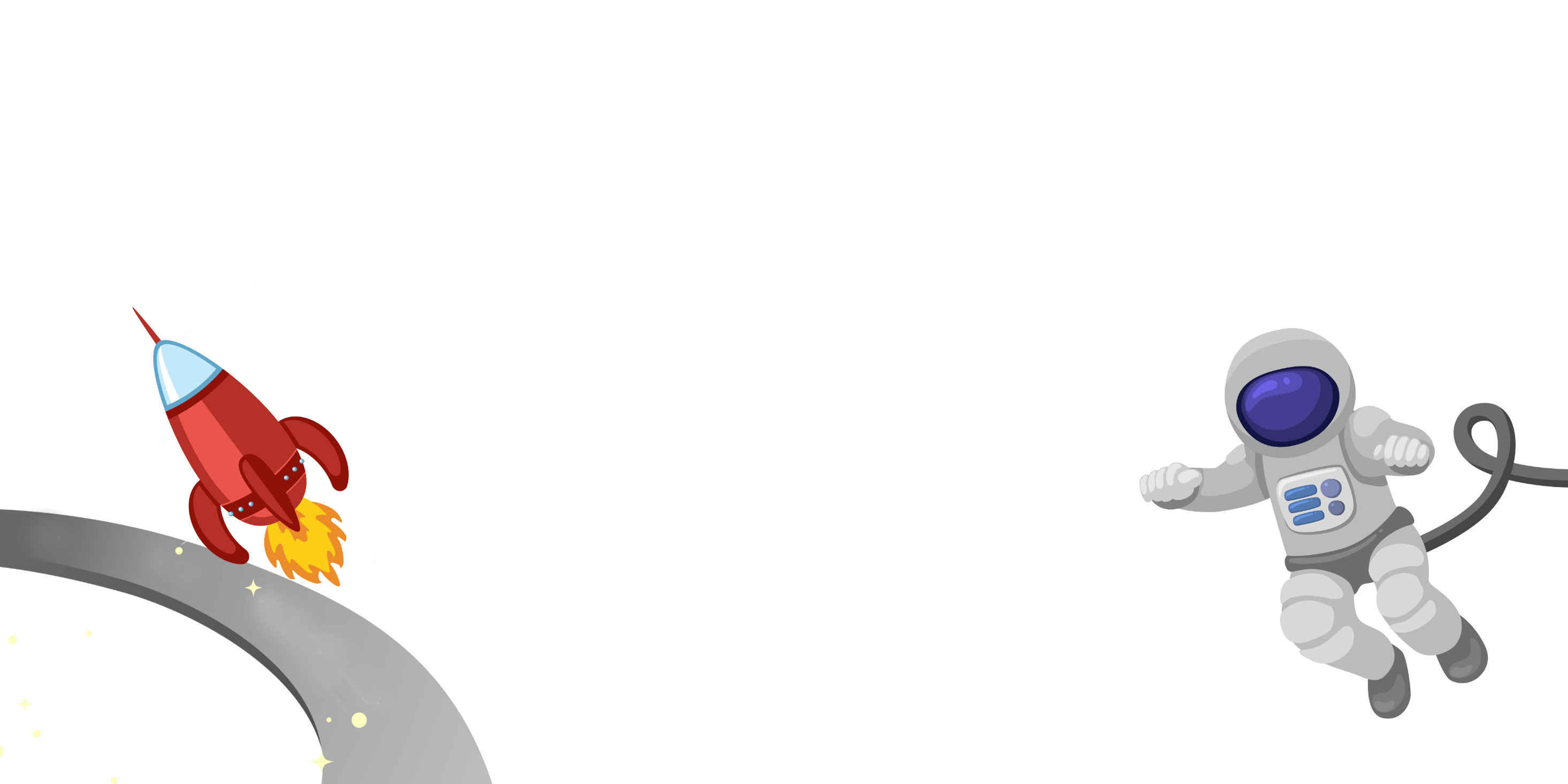 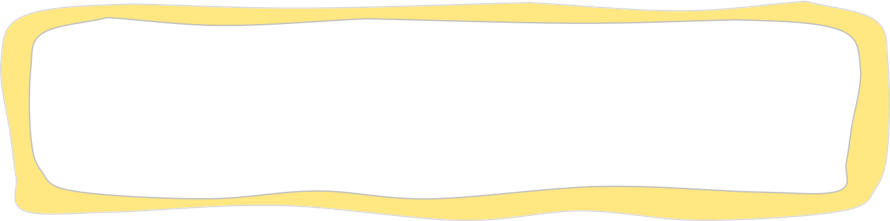 نكتب النص هنا
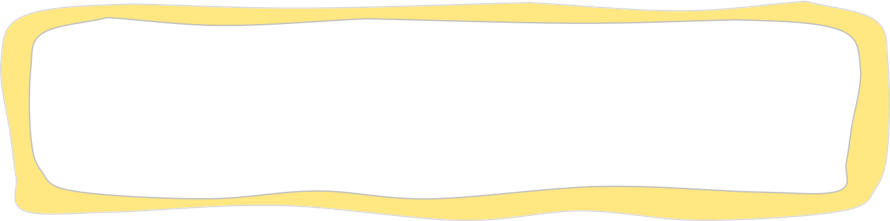 نكتب النص هنا
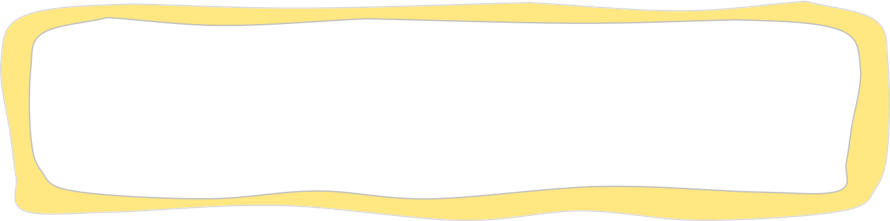 نكتب النص هنا
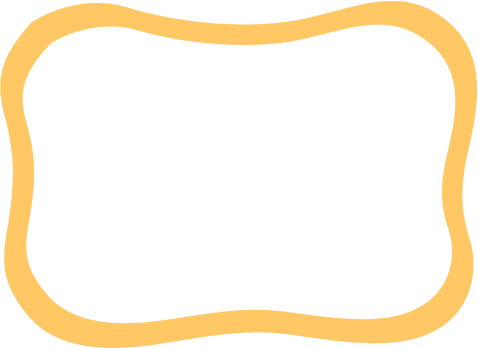 نكتب النص هنا
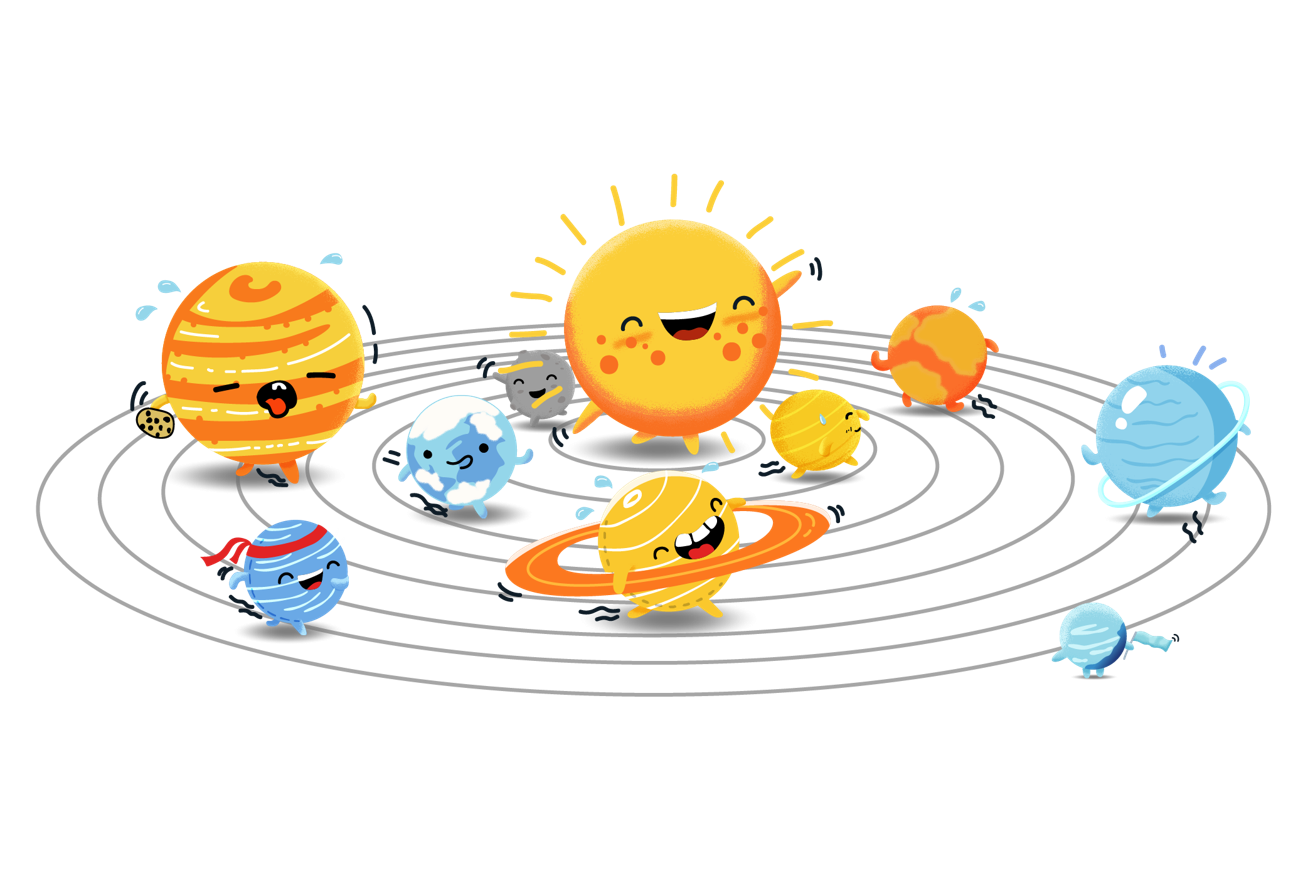 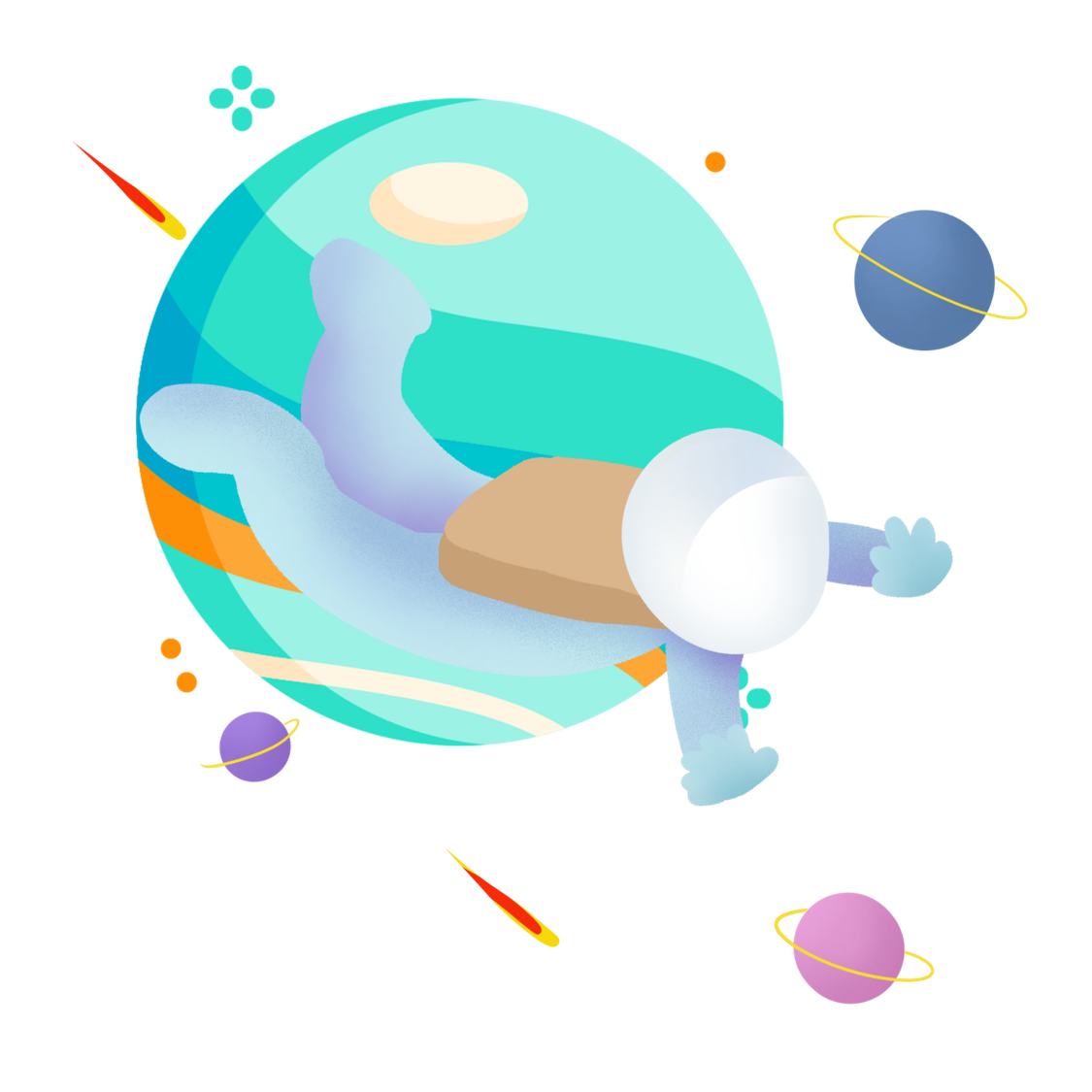 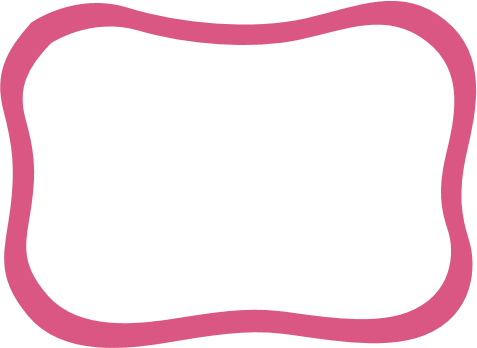 نكتب النص هنا
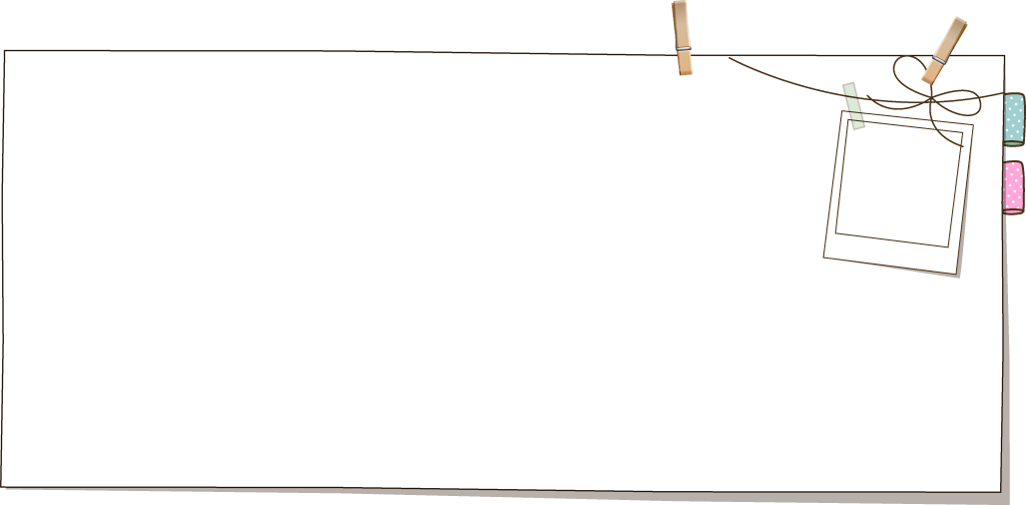 نكتب النص هنا
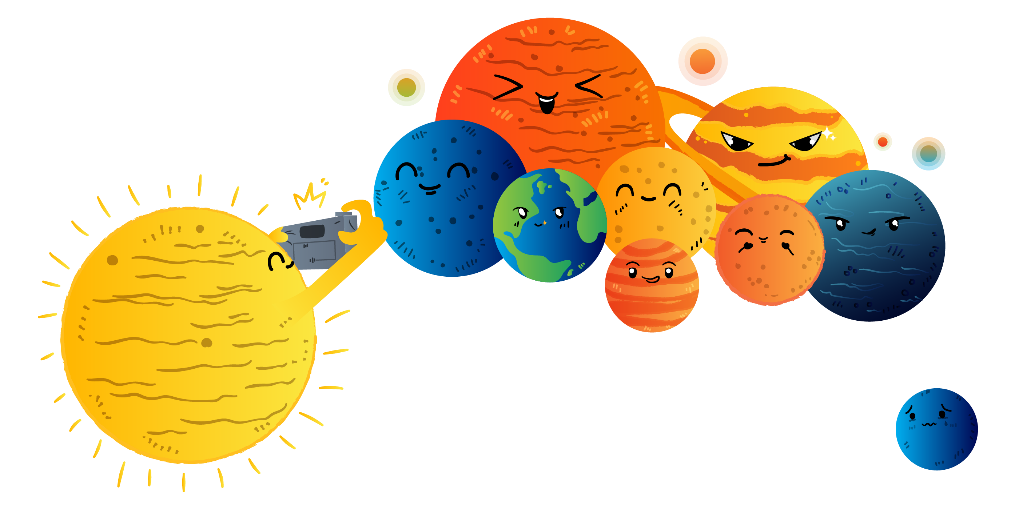 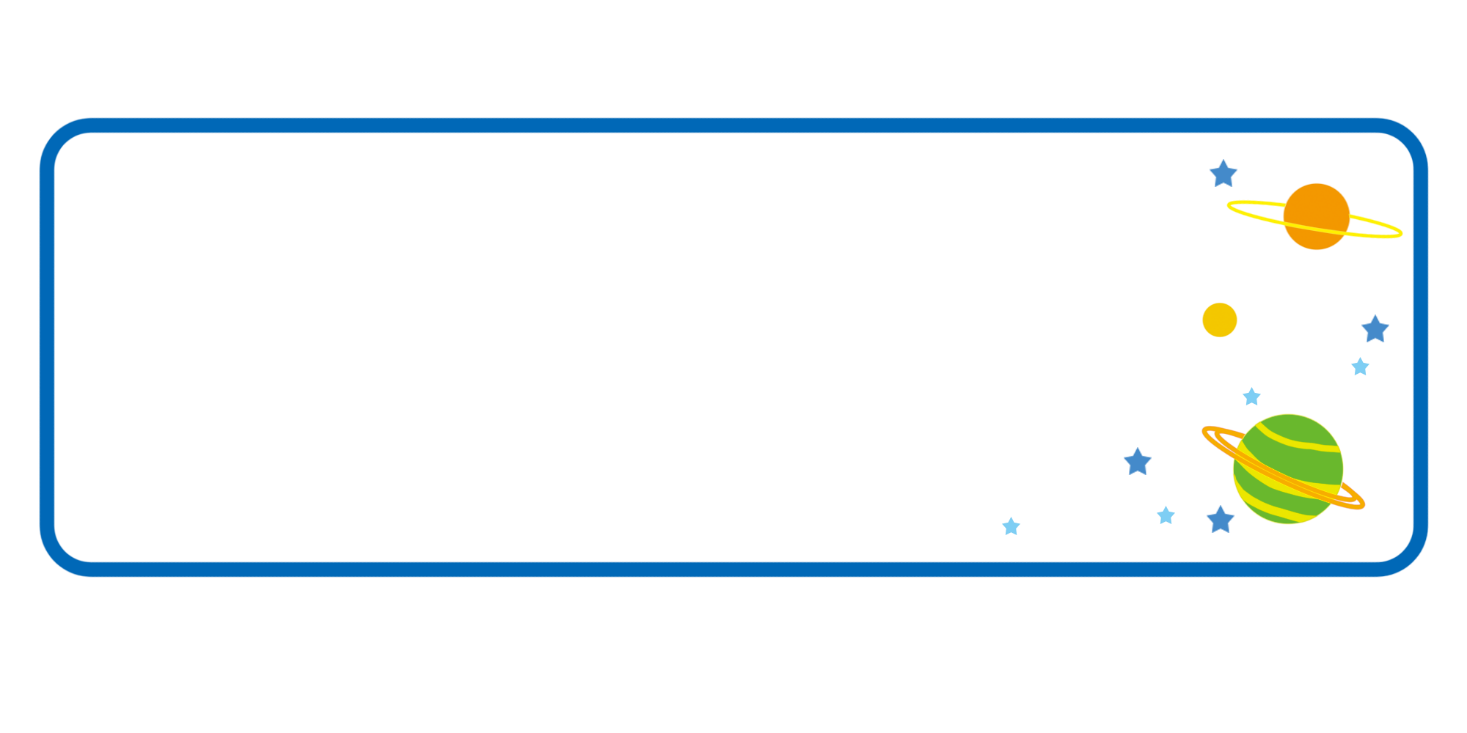 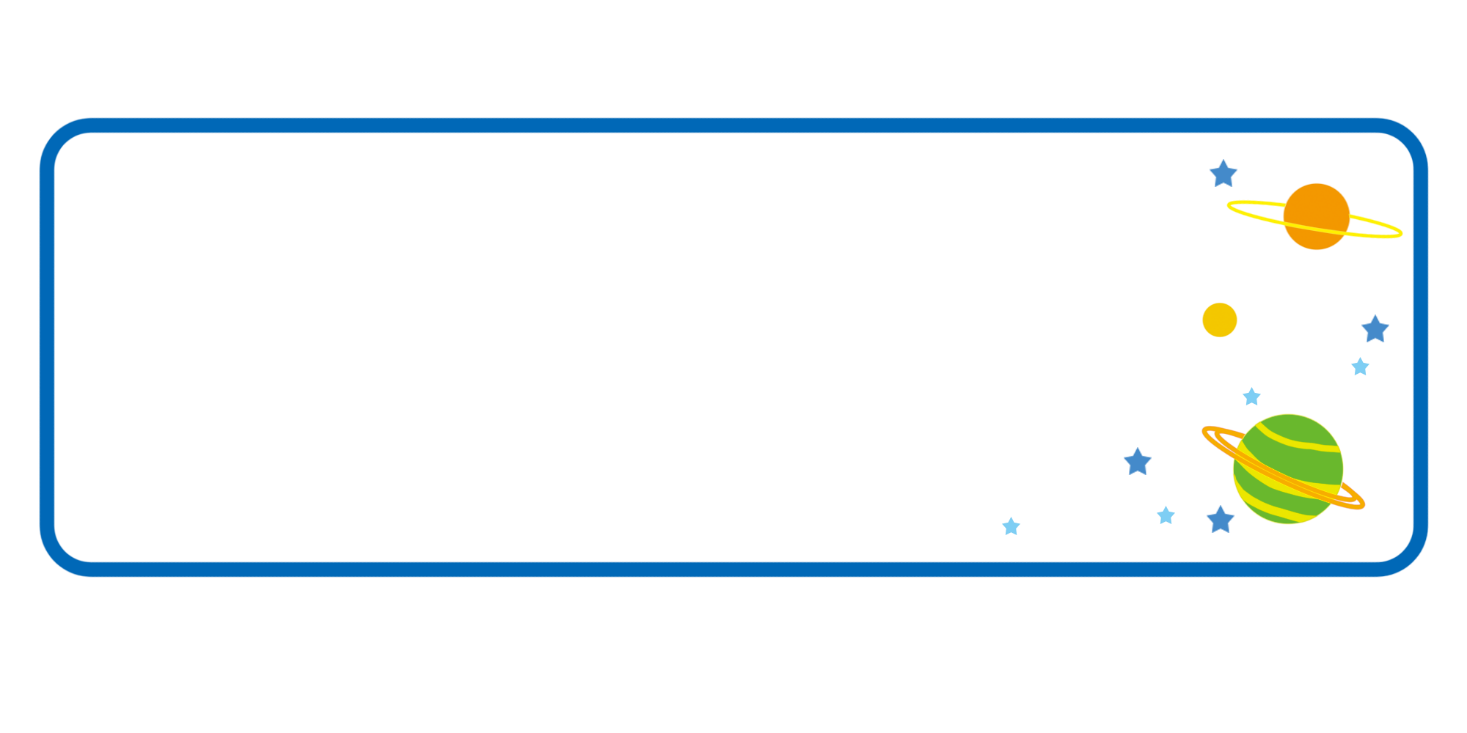 نكتب النص هنا
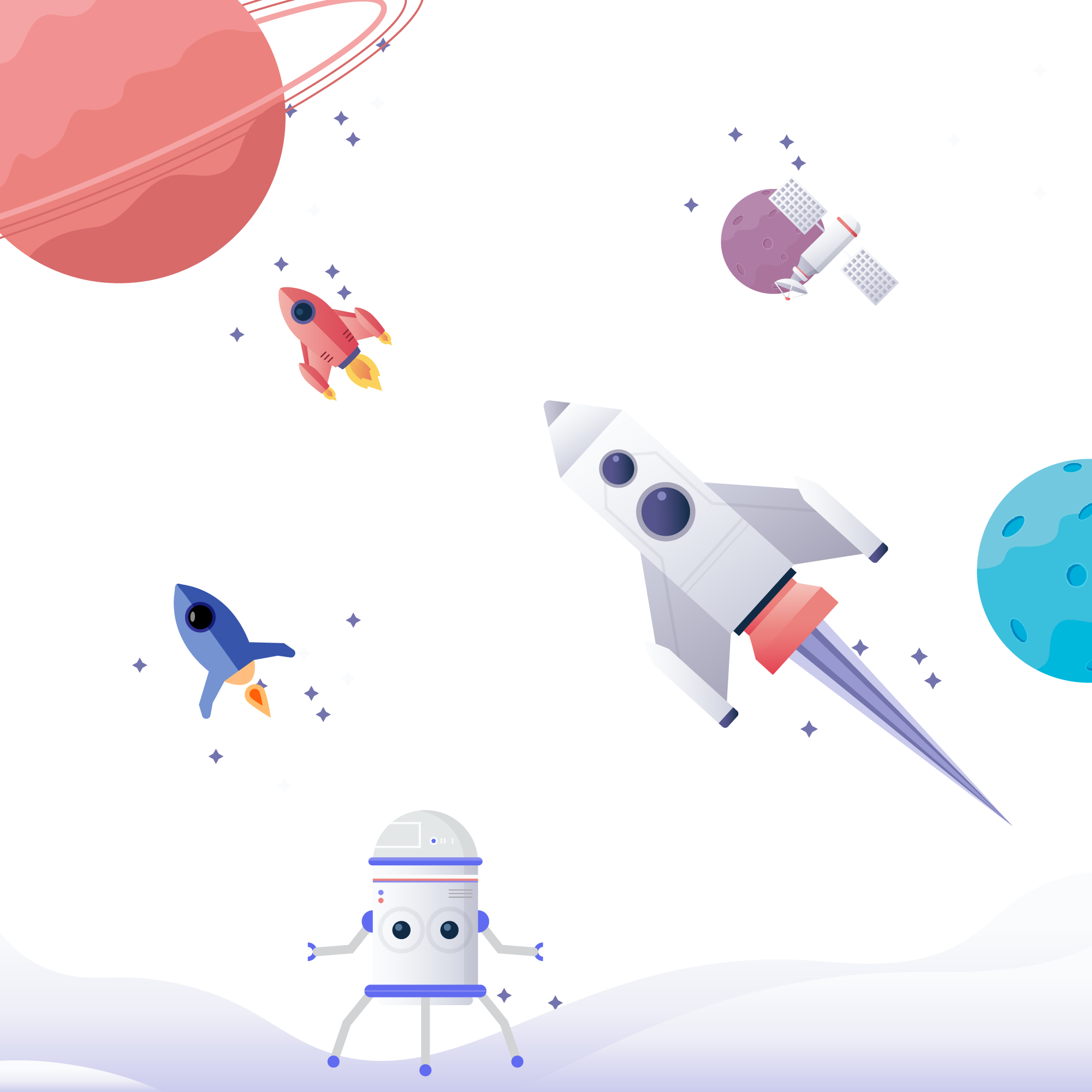 نكتب النص هنا
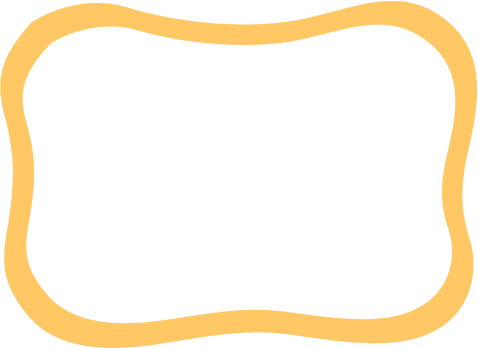 نكتب النص هنا
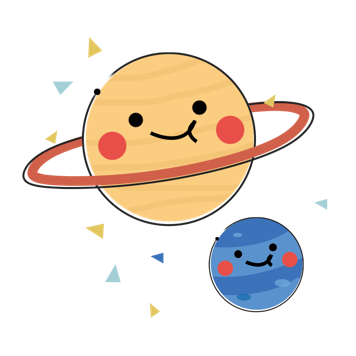